Greenwich Health 360 Survey Report
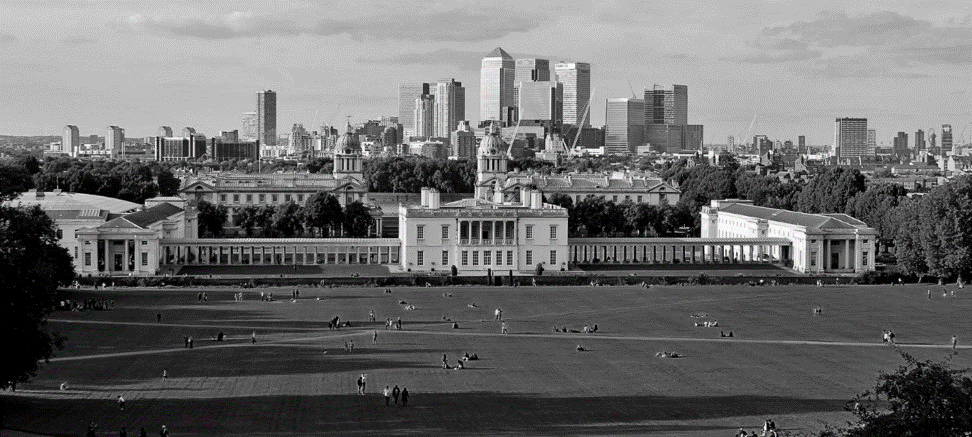 2022/23
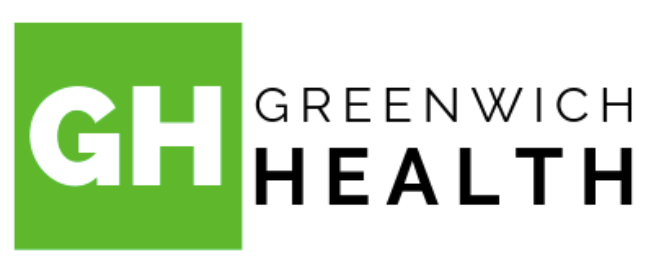 The 360 Survey
Greenwich Health Ltd started as a “GP Federation formed in September 2016 and is an integrated network of all Greenwich GP Practices. Collaboratively working together to improve the health and wellbeing of Greenwich’s residents. The Federation is integrating health care in Greenwich through our strategic partnerships and learning to give Greenwich’s entire population of over 290,000* the best possible primary care. 
We are now also the provider for the Urgent Treatment Centre at the Queen Elizabeth Hospital in Woolwich.


It is creating an environment where health care expertise is shared across the network to realise efficiencies and create synergies and economies of scale”. 


Greenwich Health 360 Survey This Survey was created to establish a 360 degree of Greenwich Health and its services.  The report will look at result from eight surveys. The data was collected in form of short questionnaires which were completed by: the Patients, Reception Staff, Practice Managers and the Greenwich Health head office team.








*Population figures taken from the last ONS survey last taken 03/2021.
360 Survey - Diabetes
360 Survey - Diabetes
360 Survey - Diabetes
Additional Comments

Continue to maintain the good service
Emma was very good and highly recommended
Emma was very reassuring & professional
Home visits for patients who are house bound that cannot attend their appointments
I enjoués my expérience thank you
My visit was very good she explained more better to me on how the regulate my food
None
None
Only thing missing is somewhere to park
Very good service Very polite staff
Very happy I like to see this nurse
Very relaxed appointment great communication and very supportive really nice lady
360 Survey – Diabetes 3TT - Analysis
Key Themes:

Patients are happy with the Diabetes 3TT service in general.

They rate Emma, DSN 10/10 on her Diabetes knowledge and input to their condition.

Home visits – not all practices are aware that home visits can be made for housebound patients.  We will add this information to our new service brochure.

Patients would prefer a one to one consultation rather than a group consultation.
Actions/Outcomes:

Parking at Fairfield medical practice/ Clinics held here Tuesday & Wednesday – Patients state that parking is not always easy.  There is a small car park at the practice and on road parking in the street is always available and not restricted to times.

We will add this information to ‘What to expect at your appointment’ section.
360 Survey - Smoking
360 Survey - Smoking
360 Survey - Smoking
Additional Comments

Extremely helpful & so glad that my wife & I were decided to contact the centre
I didnt remember they were ringing so missed the appt phone call. They rang me back immediately the next working day. I was very impressed with that. Steph was great helpful kind and compassionate. I feel that was hugely supportive to my decision.
Amazing staff. Especially Sade
Elsa was very professional and new her job she got me of smoking if it was not for her kindness and help I would not have expected I would not have given up
This service is very helpful and it's helps to get back on track with your health and to do more things and thank you for helping me
The conversation I had was supportive and encouraging
But thanks to her I have 🙏🏽🙏🏽
I was not informed to take I.D. So had a bad experience collecting perscription
360 Survey – Smoking - Analysis
Key Themes:

Patients were very happy with this service including the knowledge of the Live Well Advisor

The Service currently operates as a telephone service – this had a very positive response as it worked well for most of the patients.

Being able to collect the NRT from various locations was also helpful.

The patients reported they felt very well supported by the Live Well Advisor with their success in quitting smoking.
Actions/Outcomes:

General overall feedback was good
360 Survey – LARC (Long acting reversible  contraception)
360 Survey - LARC
360 Survey - LARC
360 Survey - LARC
A leaflet of all information requured off dos and don’t after implant and planted. And what to do when things go wrong.
A pleasant visit. Good staff. Good service.
Absolutely brilliant appointment with Dr McCarthy and Steph today. Very professional service and sensitive and friendly. Made me feel at ease - they do a fantastic job and are a credit to the NHS. I’d highly recommend this service to others.
All staff friendly. In the appointment the staff were so re-assurring & put my mi d.at redt
All the staff were very lovely from reception to the nurse and nurse assistant who attended my appointment. I had an Marina coil removed and they explained everything thoroughly put me at ease and also were very quick to carry out the procedure without causing much discomfort.
Amazing and satisfying. Got all the information I needed before my coil was fitted. There was lots of assurance for me not to worry or be afraid. Well done to the Nurses.
Both clinicians were highly informative while putting me at ease. Very professional very efficient and really approachable people.
Both ladies made me feel really at ease every step
Both the dorctor and the nurse very very caring and lovely.
coil fitting they ensured I was okay. Really friendly and knowledgeable couldn’t have faulted them
Dr Long was incredible. She was very informative listened and understood my needs/ wants
Dr Rahman was lovely and she explained the procedure very well. Her demeanour made me feel calm and put confidence in her ability to perform the procedure.
Dr was lovely & knowledgeable. Made me feel very comfortable & safe
Easy service and great way to book as you have options of different places to get your contraception. Very friendly and very helpful.
Emma and Jodie were very reassuring professional and efficient during my appointment. All my questions were answered and I was made to feel comfortable and safe which I really appreciated.
Fab staff.
Friendly & informative staff put me at ease & clean & comfortable environment to be in.
Friendly and caring
Good dr iam really happy with dr and staff
Great experience and I really appreciated the staff accomodating me bringing my baby as I didn't have any other options
Great experience and I really appreciated the staff accomodating me bringing my baby as I didn't have any other options
Great reassuring and understanding service
I felt really comfortable considering it was my first gynaecological appointment ever
I found the service fast really friendly and very informative!
I thought Dr Long was incredible - she was so reassuring and really helpful spoke me through side effects and asked my opinion on my health and what I wanted. I felt really listened to and I loved that she spoke me through everything she was doing.
I was initially nervous when attending the appointment but the doctor had a lovely bed side manner and was very good explaining exactly what was happening at each step. It was great there was another nurse in attendance too to put me at ease. I can honestly say it was an excellent experience. Thank you
I was the first appointment of the day but it was super quick I walked straight into the appointment after checking in at reception. The staff I encountered were friendly and efficient and I felt looked after.
I went to Thamesmead health center they are not on your list
My nurse was called Busi. I was amazed by how she made me feel at ease through the whole experience. She knew I was nervous and she reassured me without putting any pressure on me. The procedure was so smooth due to her technique.i would really like to thank her
Nice and helpful staff. Could have spent more time discussing the various options of contraception but overall quick and easy.
Really difficult to get in touch to book an appointment but service on-site was excellent.
Really lovely lady put me completely at ease while having a coil fitted
Really positive experience thank you!
Staff were very friendly and helpful good hygiene
Super kind very quick and very knowledgable. They eased my worries and provide a superb service.
The clinician I had was amazing during my appointment they asked about my history with the implant and reminded me as to what side effects I may experience they made me feel calm and reassured during the whole procedure and took great care of me made a very Nervous experience for myself 10x more relaxing for myself :)
The doctor and nurse that I saw today were absolutely brilliant! I had to bring my baby and they were so nice and really quick which was a massive help! Would definitely love to see them again to take my implant out! Definitely an 11 out of 10 for service! Thank you so much!!
The doctor was very helpful friendly and great also it’s very easy to get appointment on same day this is first time in my life to get appointment on same day and very easily I feel so grateful to this great lady who booked me the appointment and I appreciate the help I got from manor clinic
The Dr and nurse in my appointment were amazing! Very kind sensitive and and provided a service I was very happy with.
The dr was lovely knowledgeable and friendly as well as the nurse.
The staff was very friendly and profesional
The two practitioners were absolutely lovely and made me feel so so comfortable. When booking the appointment the lady on reception was so helpful and answered all my question . I think it’s amazing that the staff are so lovely as it really makes people want to reach out for sexual health if they need yo
Unable to insert coil due to a prolapse but the clinician was kind and stopped when I asked they were able to advise me on other options.
Very good service and very friendly staff
Very warm-hearted and safe environment. Would recommend
Would have been helpful to know I could have contacted you directly for an appointment which is what this surgery sounds like cutting out GP referral time.
360 Survey – LARC - Analysis
Key Themes:

Appointments – Patients were satisfied in the process to book their appointment at the LARC clinic

Patients were very satisfied with the experience of the LARC Clinician and found they were sensitive to their needs.

Contraceptive pathway – Patients weren’t always clear on where to go for LARC.  This is something we are currently working on with the other services to make it clearer.
Actions/Outcomes:

Patients asked for more information on the ‘do’s and don’ts’ after having the Implant or Coil fitted – as a result, we have created this in leaflet form, added it to the Greenwich Health website and it is available as a QR code
360 Survey - Hubs
360 Survey - Hubs
360 Survey - GP Hubs
360 Survey – GP Hubs
Thanks to Wallace for making me this appointment otherwise I would have to wait for a slot to see a GP when I felt unwell.
It was great speaking to the GP same day.
It was quick and Dr was very pleasant
I was really pleased to be able to get a same-day appointment. It needed to be face to face so I would have had to go to urgent care otherwise as couldn’t wait until after weekend. Great service.
I really think it would be a great service if it actually served to do anything but to keep people sweet until another gp can deal with it at a more convenient  time ! The entire service ought to be ashamed of it self for the way it's handled everything over the past few years your want comments on the service dismantle the service and start again overpaid not underpaid if no patient is going to be dealt with I've been pushed through the service for the past 15 years from pilliow to post and your service today has made me realise how really on your own you are as a patient !! Will be taking it further!
After a doctors telephone call today we was referred to your centre with our daughter. What a pleasure on an experience staff were friendly doctor was accommodating to Alice & solved our issue. Thank you!
Very friendly and thorough doctor helped with our concerns we're very happy with the care we received. Thank you
Thank you for your service
Ok
Fantastic service from the Nurse and reception team.
Originally called 111 and then the doctor called was not aware it was a hub that called till now.
Im very happy the service was very good and proffesional
It would be great to get appointment needs easier.
My daughter has autism and gets anxious about surgeries but the lady doctor we see today was lovely and very understanding wish she could be our gp permanently! Thank you from Rosie and her mum. 😊
I'm amazed and disappointed with attitude of patients not turning up for appointments. Sorry but these people need to be financially punished. To me it's an insult to NHS. People need to pay. This service is under pressure. A fine like a traffic offence should be introduced.
I don’t know which location I was called from but the GP from the access Hob was fantastic and not quite in a hurry or rushing her patient like the usual GP
Excellent and thank you for being here on a Saturday.
More of GP hub appointments to be made available
This service is amazing people find it difficult to get general appointments so this service is great.
Dr sounded disinterested not sure how to explain tone but I felt like she wasn't interested/had boxes to tick and wasn't really listening rather just getting on with a job didn't give her name or anything just felt a bit cold overall?
Very satisfied with today's service
Brilliant service
Very fast and reliable
good service
Waiting time to get through then 2nd long wait to speak to a GP
The doctor was attentive.
360 Survey - GP Hubs
Very Thankful I can see a Gp today
The GP was very patient and informative and I found the service very helpful.
The doctor was very helpful and knowledgeable. The speed and efficiency of the service was excellent I only wish I knew of this service before.
wait time need to be shorter
It is an incredibly poor service I have previously used this service and received advice from the same doctor who I have found to be rude impatient offers very little advice (he has only ever stated to go to A&E rather than understanding what the problem is to avoid further negative impacts to the patients health) is never prompt (on two separate occasions I have waited several hours for him to call only for him to huff and puff before telling me to go to A&E and putting the phone down) and has poor people and communication skills.
Very good talk and explain all.
There was no waiting time. It was very quick and efficient.
We are very satisfied with the service
Happy and satisfied with the service received today.
Very friendly and helpful environment .Receptionist was very helpful and understanding. Dr seems so polite kind and understanding she checked my son and understand and handle the situation very nicely .highly recommended. Thank you 😊
Nurse Mi was really great made me feel very comfortable and relaxed. The dressing procedure was almost painless.
Today’s doctor was very helpful.
None at this moment!
Email
I was sent to another surgery while there was a surgery near my home. The person I spoke to only mentioned the time and passively mentioned the name of the faraway surgery I was being sent to without being prewarmed that the surgery wasn't my surgery and there was no address given until I turned up for my appointment. I had to use a cab service to get to appointment costing me more.
10 minute wait
Entrance is very unclear- looked closed when I got here. (Could do with a sign to tell patients .)
The doctor was friendly but unhelpful
Good service helpful to have weekend access to drs
It was great speaking to the Physician same day and at the exactly time of the appointment.
very good service
Yes make it more accessible to everyone not jujst urgent patients
Good service helpful to have weekend access to drs
Very happy with the service received for my daughter.
It was very easy.
Booking appointment should be much easier
360 Survey – GP Hubs - Analysis
Key Themes:

Patients found booking these appointments mostly easy although they hadn’t always heard about it so it was mainly Practice led

Patients reported that if the appointment at the GP Hub hadn’t been available then they would have gone to A&E.

Patients rated the knowledge and experience of the GP as 10/10 and would recommend to a friend.
Actions/Outcomes:

Patients found it difficult to get through to their practice if they needed to change or cancel their appointment at the GP Hub service. This is an ongoing issue across surgeries due to the high number of calls they receive.

General overall feedback was good.
360 Survey – Dressings
360 Survey – Dressings
360 Survey – Dressings
360 Survey – Dressings
Much better than cluttering up Surgery. Service available daily. Easy to book. Thanks!
No other comments Always received great care
Very helpful professional Nurse. David nurse excellent.
No
Very helpful and friendly staff much appreciated
fANTASTIC LIKE ALWAYS
For the first time in a long time I felt cared for and treated well and fair
Great people working there
I had a great experience the nurse was very kind knowledgeable and helpful!
I have been using this service for 2+ years
The nurse was very efficient
I've been using service for a couple of years. It has always been excellent.
Thank you
Excellent quick efficient easy service friendly atmosphere
Nurse was excellent
Nurse was great
difficult to find
Excellent nurse. Efficient and knowledgable. Explained what was happening throughout. Gentle fingers used with a tricky painful wound. Thank you
Clean and calm surgery. Friendly helpful and efficient staff
The nurse who attended me was courteous friendly and professional. Overall an excellent and necessary service.
Friendly and efficient
I had excellent service but it would have been better if the centre had the little metal finger gadget for putting tubular bandages on fingers. Far superior to wrapping bandages round and taping them up.
I had excellent service but it would have been better if the centre had the little metal finger gadget for putting tubular bandages on fingers. Far superior to wrapping bandages round and taping them up.
All good excellent care provided
Good friendly service . Thank you
Efficient and friendly. Thank you
Not ready
Staff were understanding and flexible.
Most are fine but one nurse in particular is very slow and doesn't ensure that the job is fully done. This individual wants 3 appts to do dressings most easily do in two and spends most of the time blaming the patient rather than being proactive.
Keep it up
360 Survey – Dressings- Analysis
Key Themes:

Patients found booking these appointments mostly easy although they hadn’t always heard about it unless so it was mainly Practice led.

2 out of 3 patients said they had knowledge of this service.

Patients rated the knowledge and experience of the Practice Nurse as 10/10 and would recommend to a friend.
Actions/Outcomes:

Patients weren’t always aware they had to take their own dressings with them.

Patients said if they hadn’t of had the appointment then they would have gone to the Urgent Treatment Centre or A&E.
Thank You!We Value your feedback to tell us what we are doing right and we can improve